VEĽKONOČNÝ KALENDÁR
Blížia sa veľkonočné sviatky a tretiaci by vám chceli pripomenúť tradície týchto dní svojimi obrázkami.
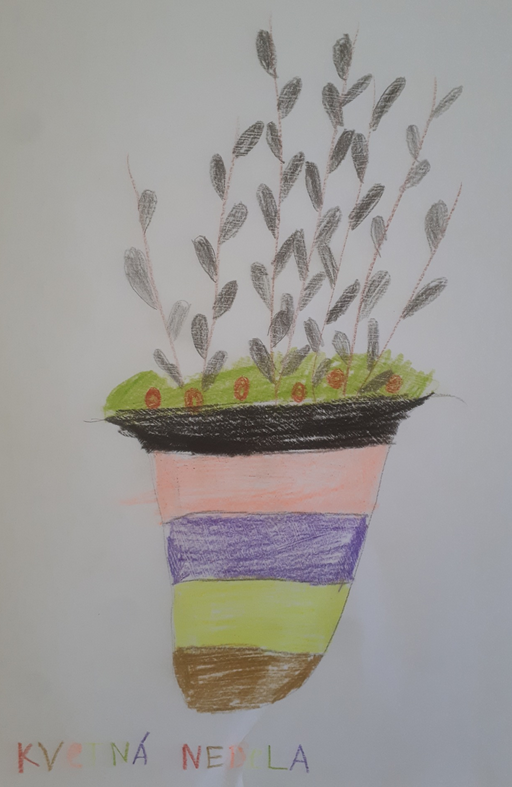 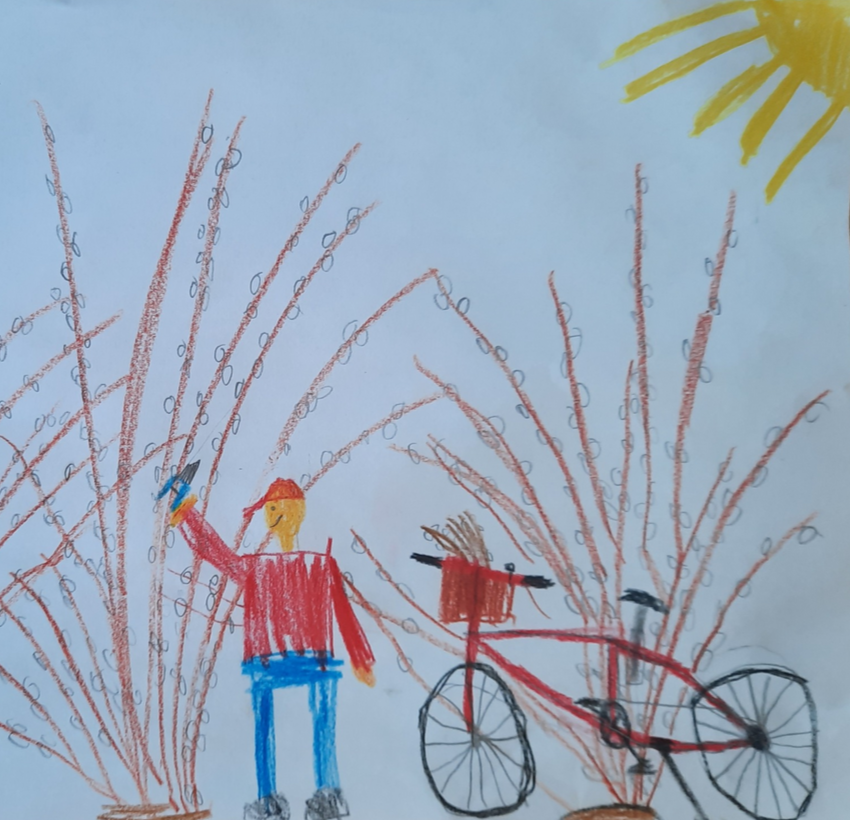 KVETNÁ      
           NEDEĽA
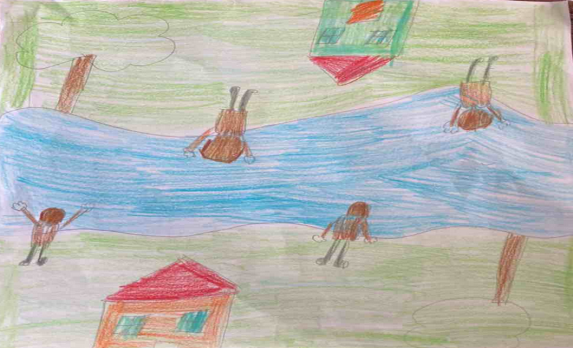 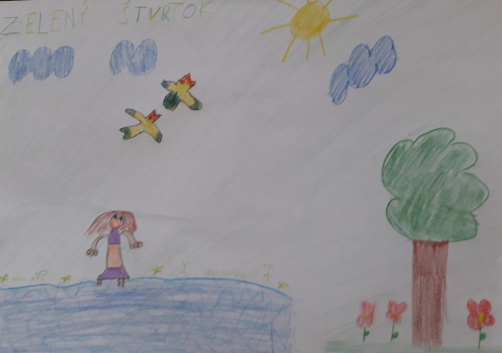 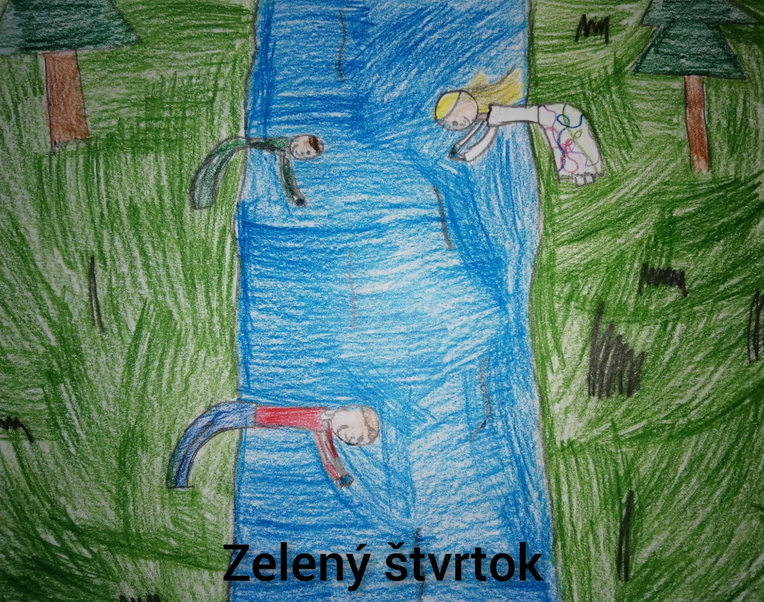 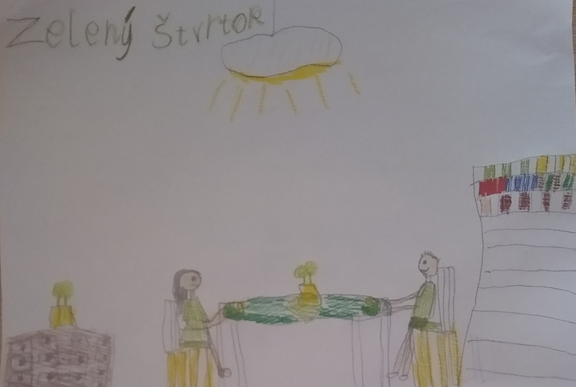 Hovorí sa, že na Zelený štvrtok či Veľký piatok, by sa mali chorí ľudia a ľudia s rôznymi neduhami umývať v potoku alebo v studničke,     	kde voda má v tento deň zázračnú moc. 	V piatok došlo k ukrižovaniu Ježiša Krista.
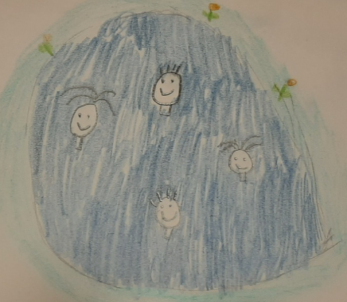 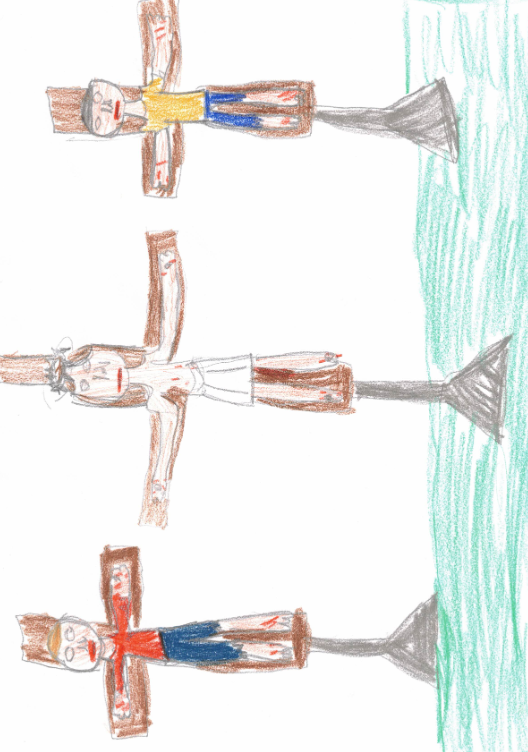 Biela sobota
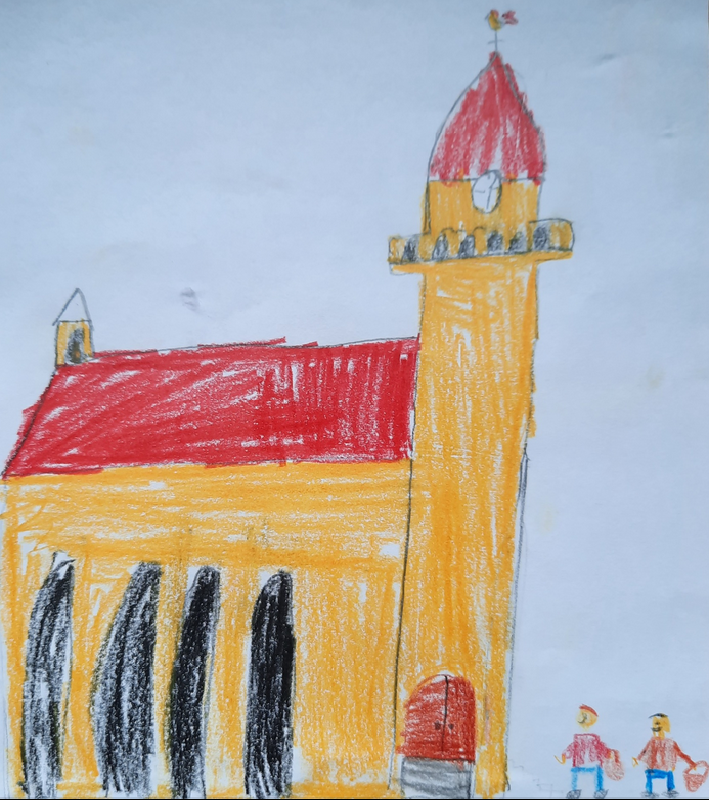 Na Bielu sobotu Vám 				         v kostole požehnajú 					veľkonočné jedlo. 					Biela predstavovala 					nové svetlo. Biela 					sobota bola 						považovaná za 						šťastný deň pre 					sadenie a siatie.
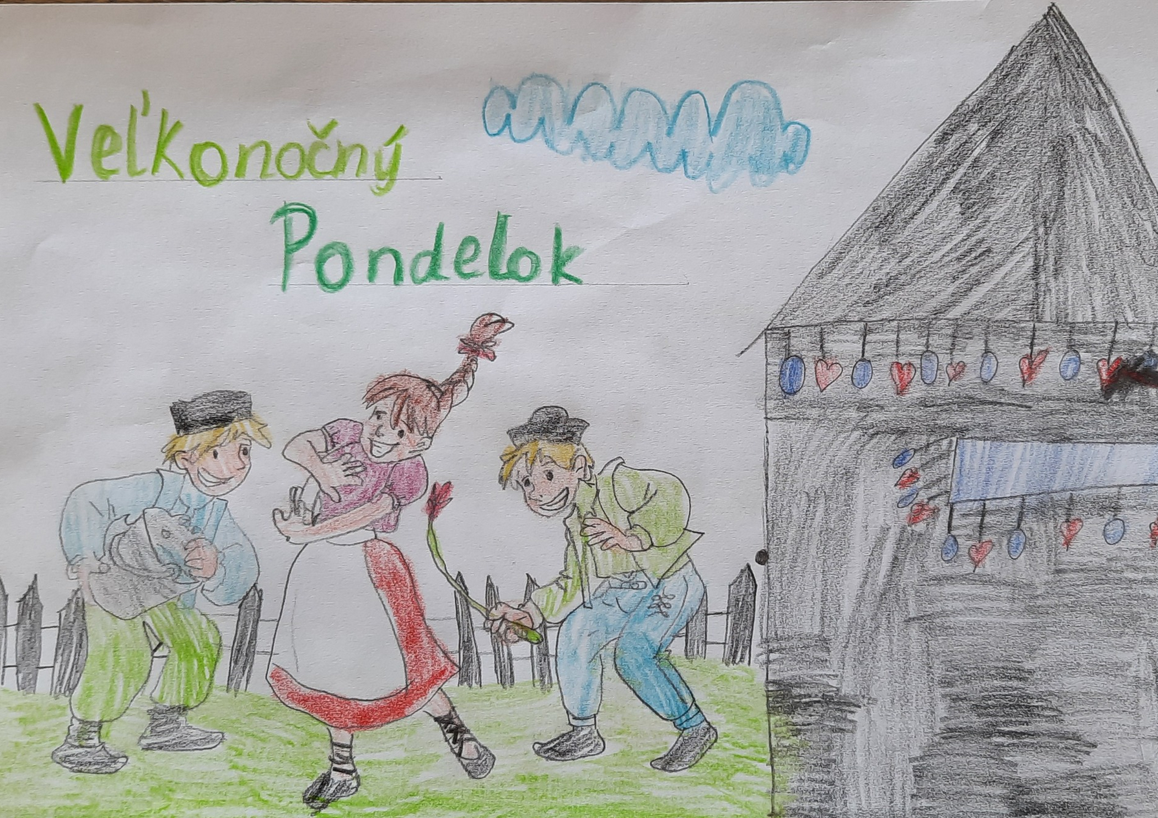 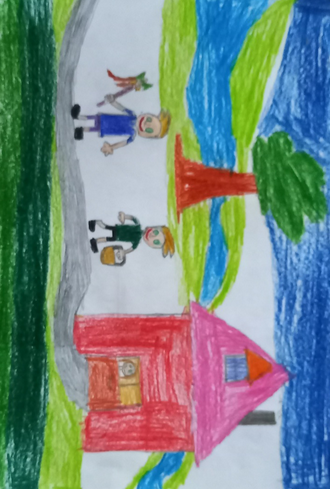 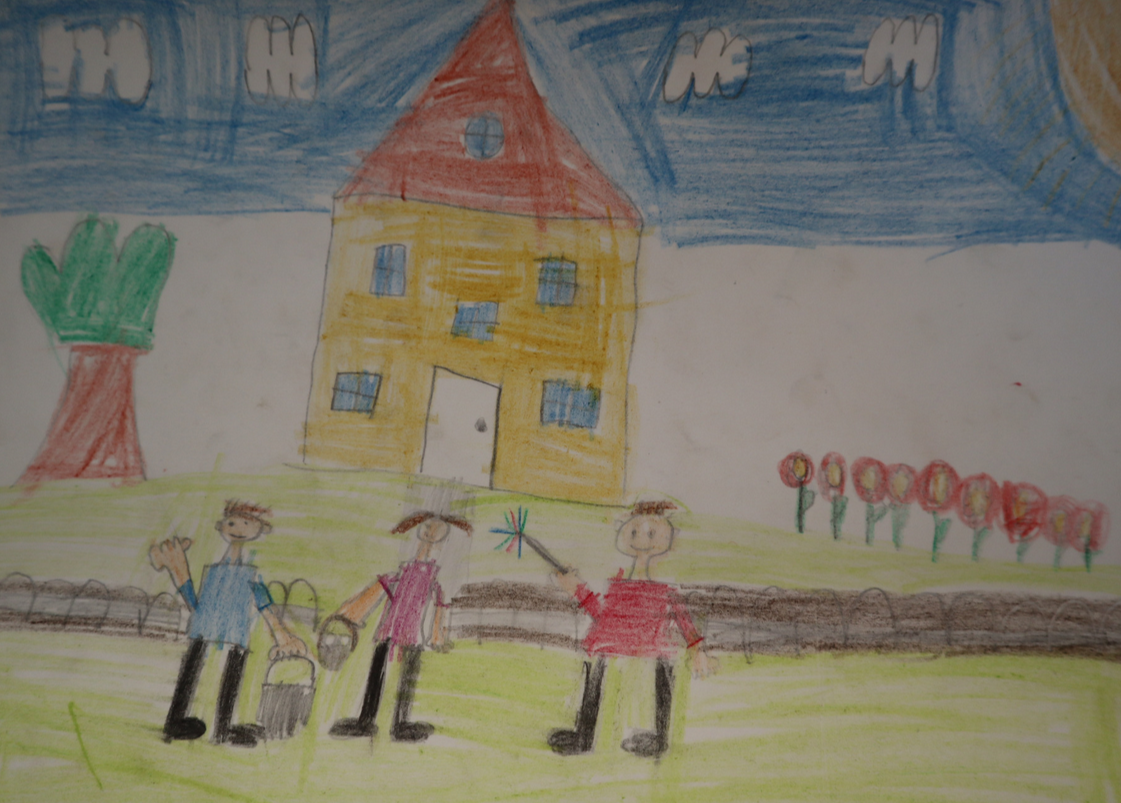 Lucka, Ninka, Nikolas, Lukas, Matiáš, Samko, Richard, Lejka, Emka, Andrejko,
Beatka, Evka